Министерство образования РМПортфолио Ермошиной Ирины Валерьевныучителя МОУ «Средняя общеобразовательная школа с углубленным изучением отдельных предметов № 24» г.о.Саранск
Дата рождения: 11.12.1984
Профессиональное образование: 1)математик, системный программист, МГУ им.Н.П.Огарева  № диплома ABC 0665030, дата выдачи 27.06.1997,регистрационный номер 61.
2)магистр, по направлению подготовки педагогическое образование, ФГБОУВО «МГПИ им.М.Е. Евсевьева» №513, дата выдачи 4.07.2017
Стаж педагогической работы (по специальности): 9 лет
Общий трудовой стаж: 14 лет
Наличие квалификационной категории: первая
Дата последней аттестации: приказ N596 от 20.05.2016
[Speaker Notes: В этом слайде доделать]
Результаты освоения обучающимися образовательных программ  по итогам мониторингов, проводимых организацией
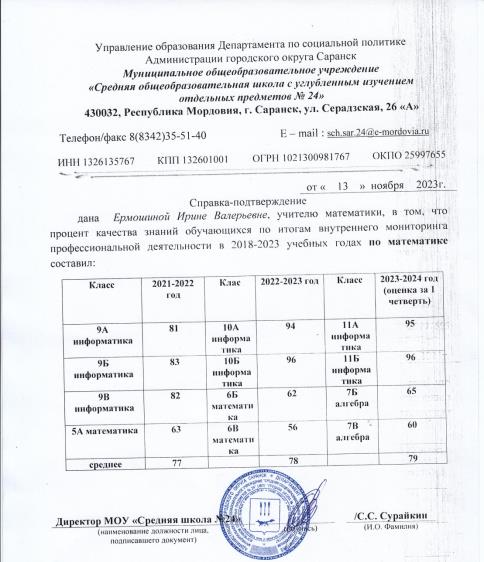 Результаты освоения обучающимися образовательных программ по  итогам внешнего  мониторинга  системы образования
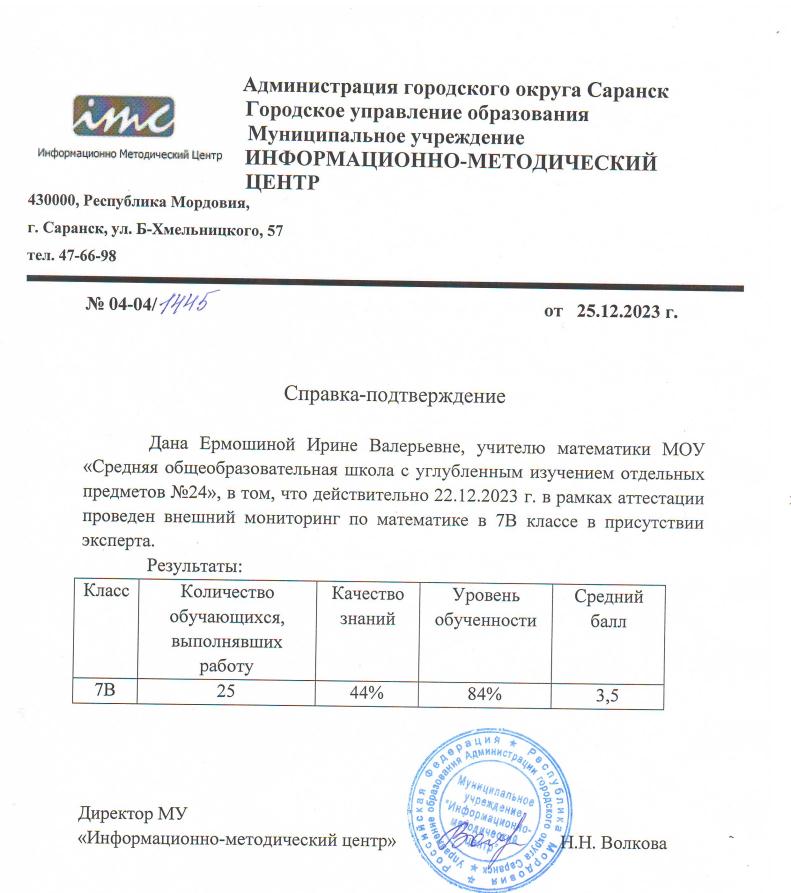 Участие в инновационной (экспериментальной) деятельности
Участие в инновационной (экспериментальной) деятельности
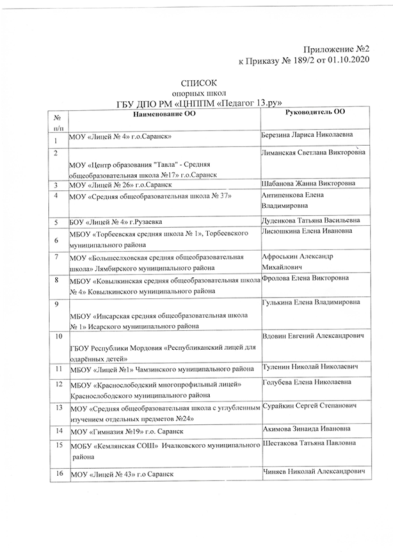 Участие в инновационной (экспериментальной) деятельности
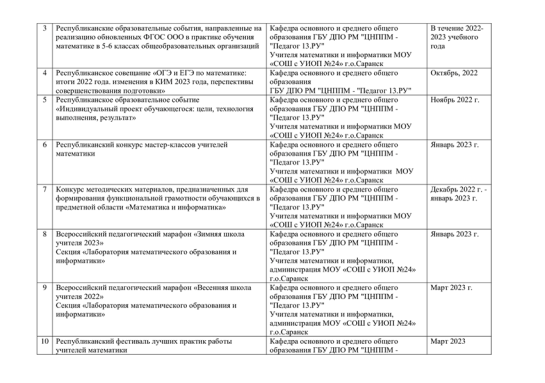 Участие в инновационной (экспериментальной) деятельности
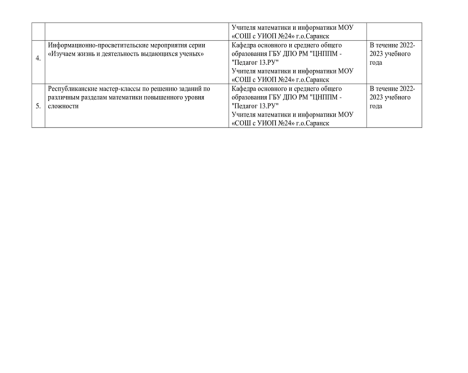 Участие в инновационной (экспериментальной) деятельности
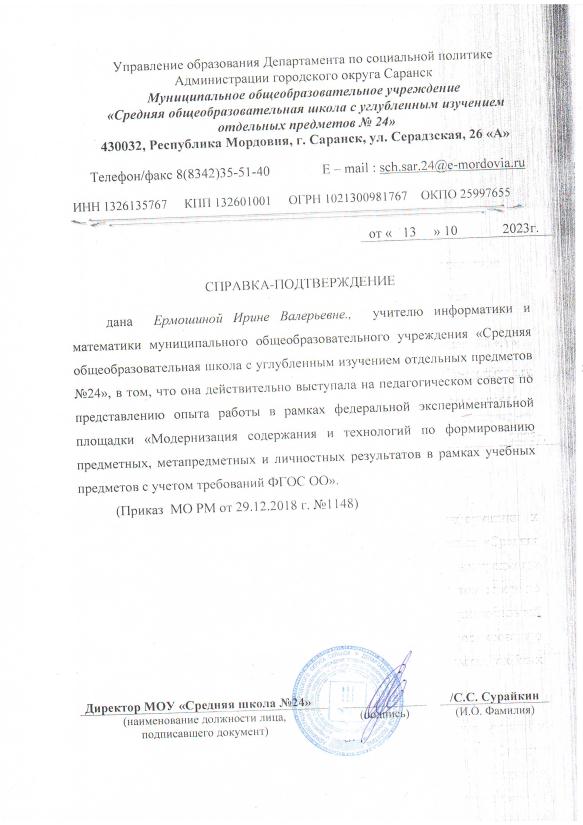 Участие в инновационной (экспериментальной) деятельности
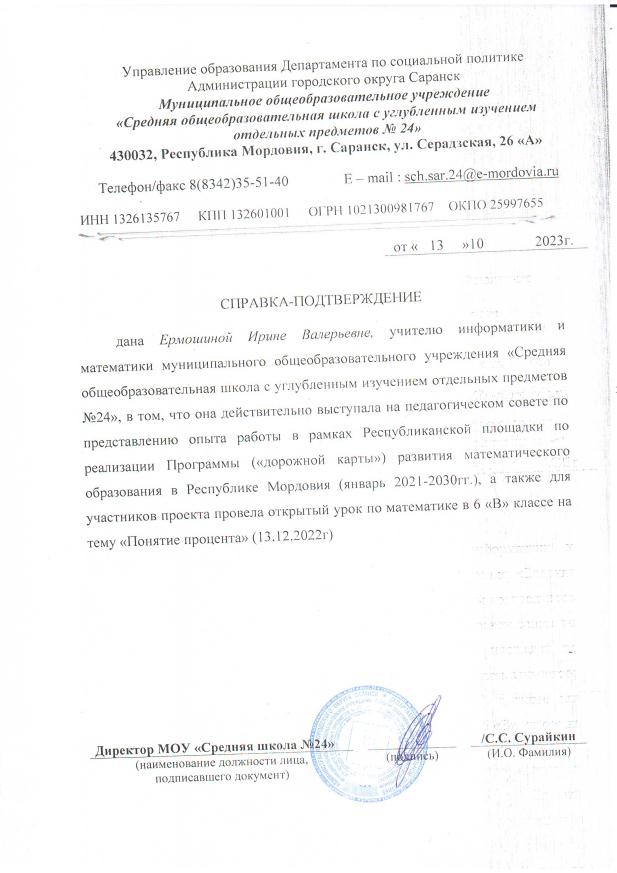 Участие в инновационной (экспериментальной) деятельности
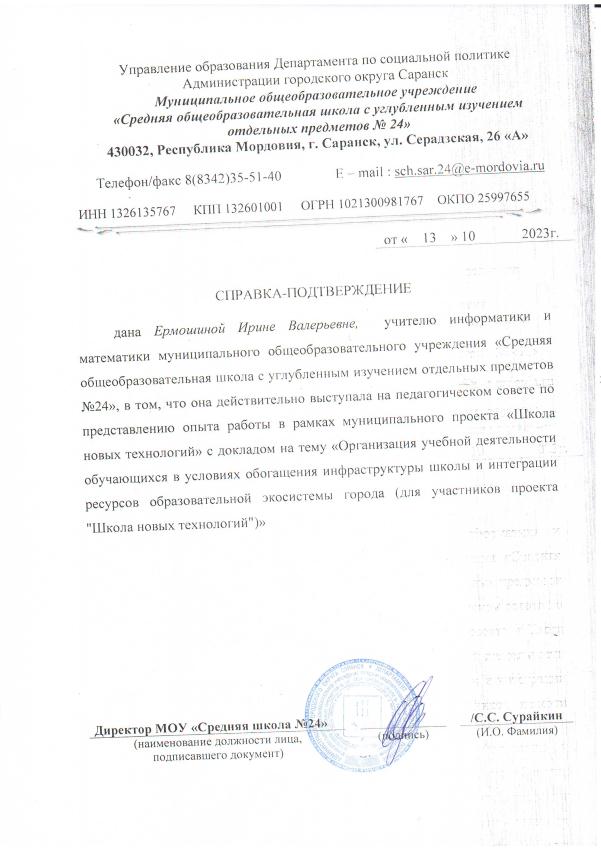 Позитивные результаты внеурочной деятельности обучающихся по учебным предметам
Дистанционные мероприятия в сети «Интернет» 
Победы и призовые места — 7

Муниципальный уровень:
Победы и призовые места — 2

Республиканский уровень:
Победы и призовые места — 2

Российский уровень
Победы и призовые места — 4
Позитивные результаты внеурочной деятельности обучающихся по учебным предметам
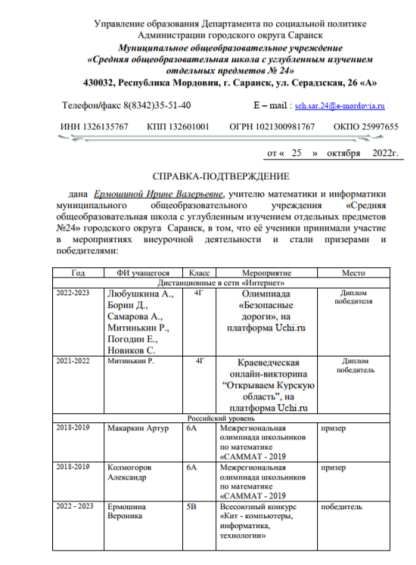 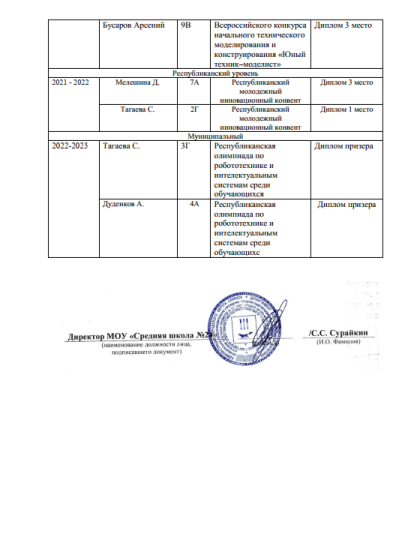 Позитивные результаты внеурочной деятельности обучающихся по учебным предметам
Дистанционные мероприятия в сети «Интернет»
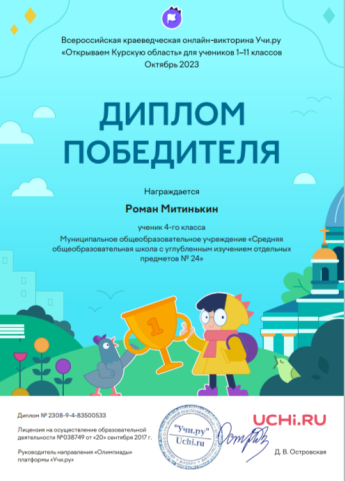 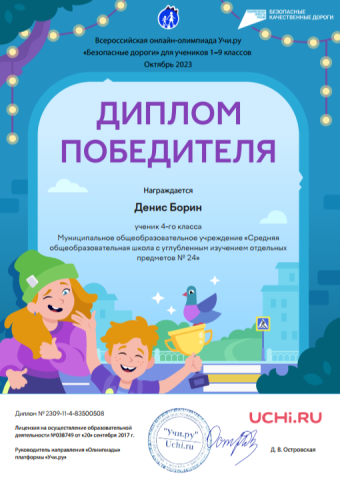 Позитивные результаты внеурочной деятельности обучающихся по учебным предметам
Дистанционные мероприятия в сети «Интернет»
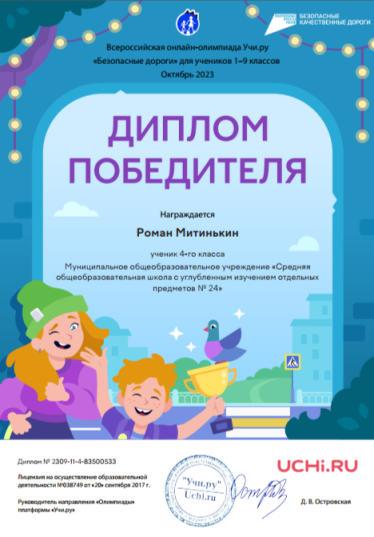 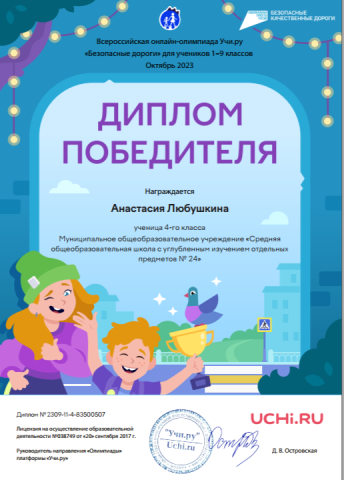 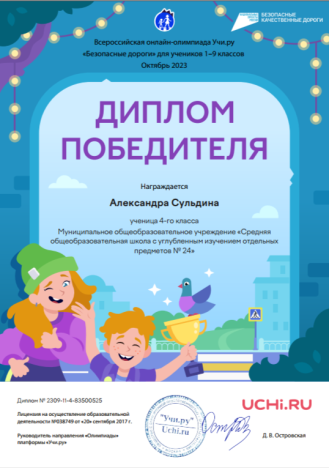 Позитивные результаты внеурочной деятельности обучающихся по учебным предметам
Муниципальный уровень
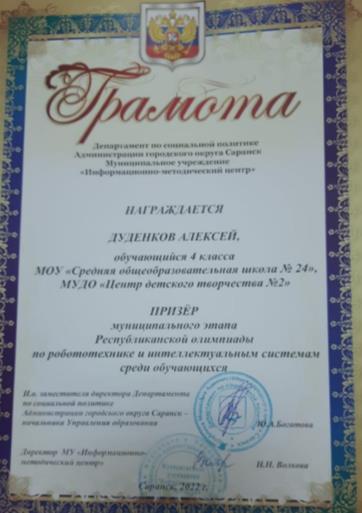 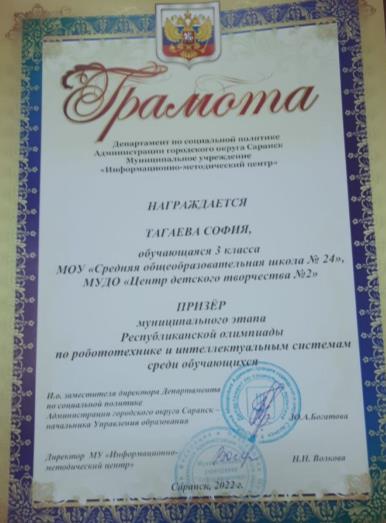 Позитивные результаты внеурочной деятельности обучающихся по учебным предметам
Республиканский уровень
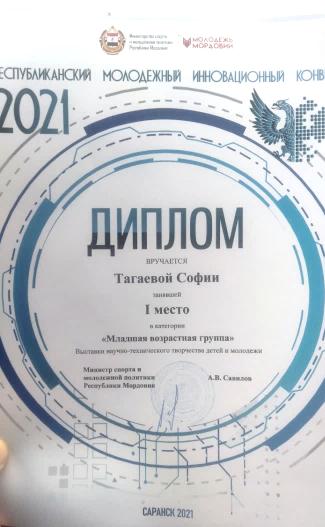 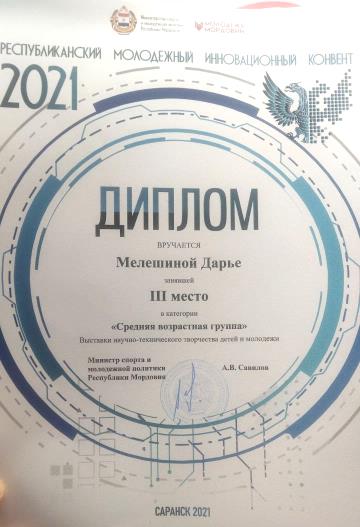 Позитивные результаты внеурочной деятельности обучающихся по учебным предметам
Российский уровень
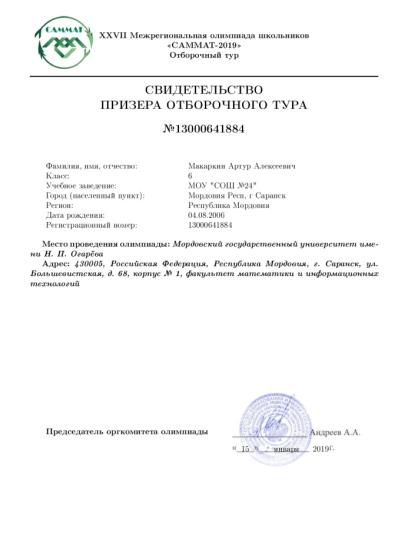 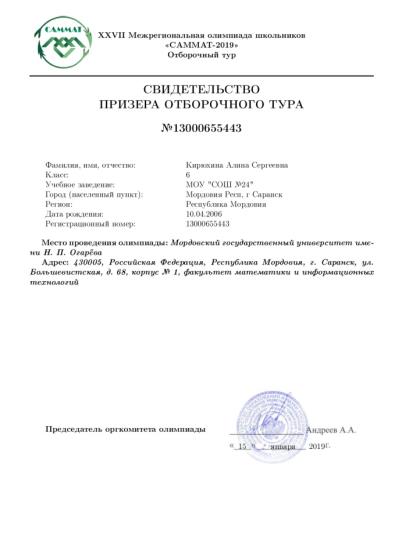 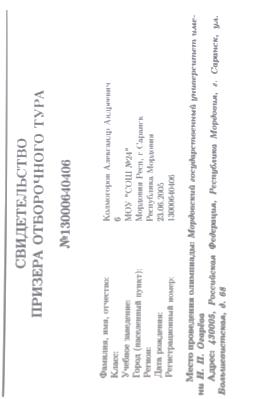 Позитивные результаты внеурочной деятельности обучающихся по учебным предметам
Российский уровень
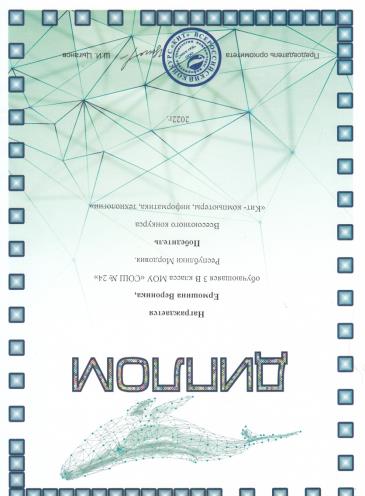 Наличие публикаций, включая интернет-публикации
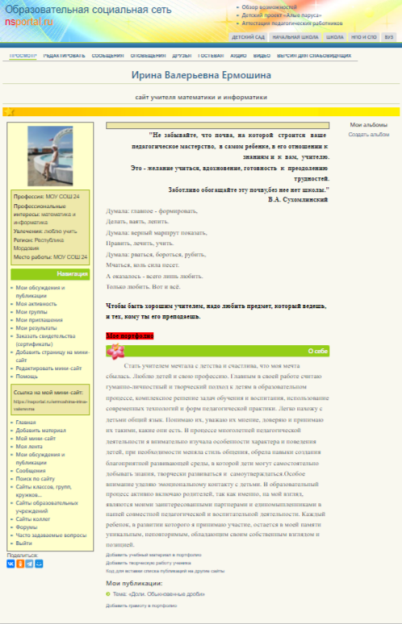 Наличие публикаций
Международный уровень
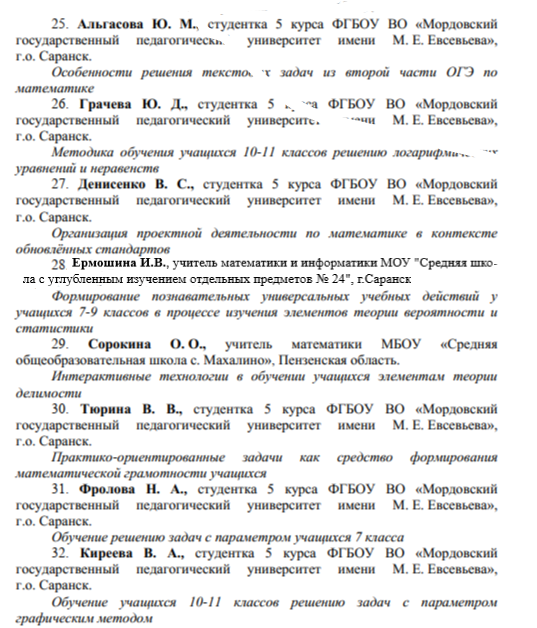 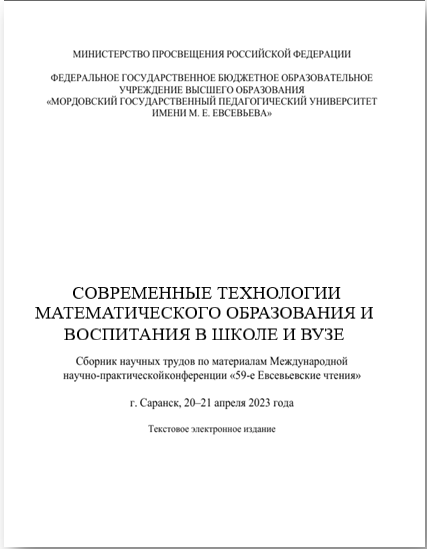 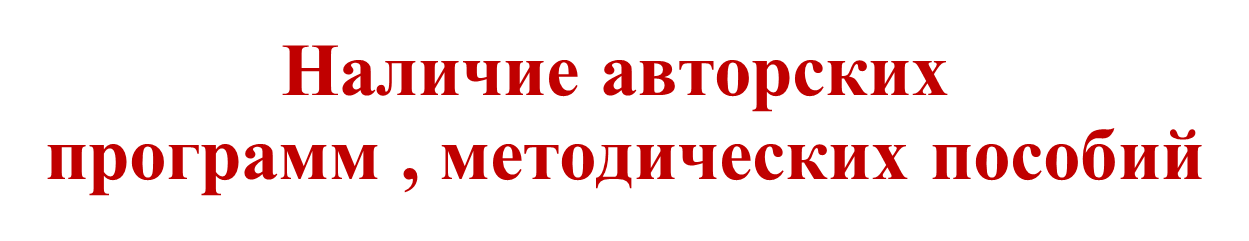 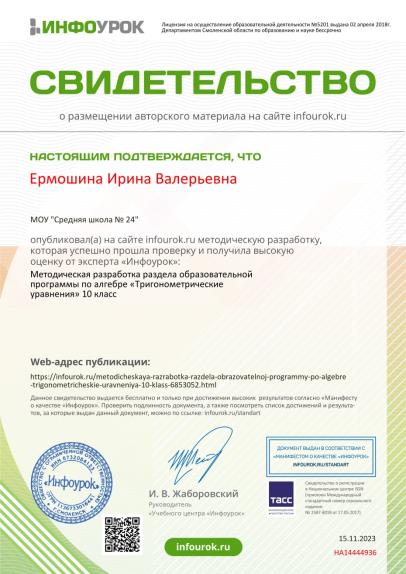 Выступления на научно-практических конференциях, педагогических чтениях, семинарах, секциях, методических объединениях
Образовательная организация
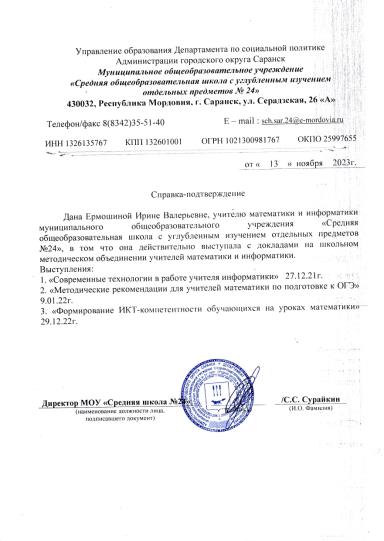 Выступления на научно-практических конференциях, педагогических чтениях, семинарах, секциях, методических объединениях
Республиканский уровень
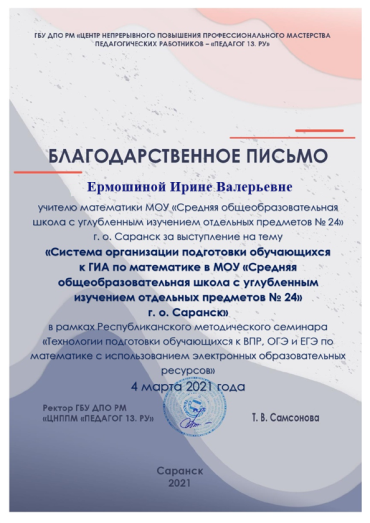 Проведение открытых уроков, мастер-классов, мероприятий
Образовательная организация
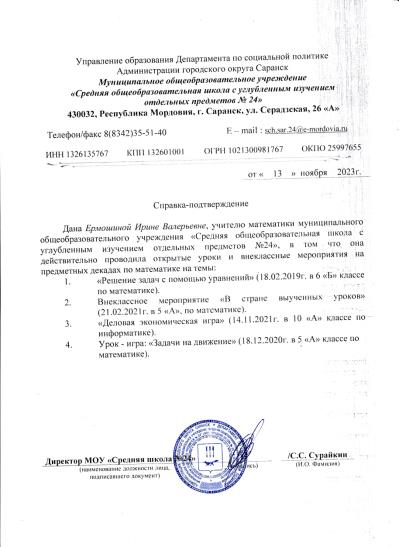 Экспертная деятельность
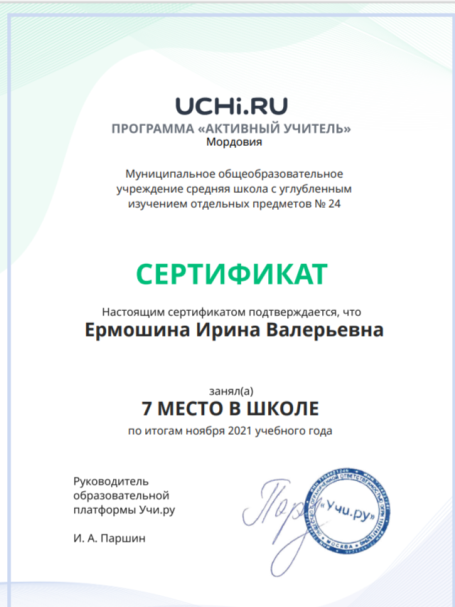 Общественно-педагогическая активность педагога: участие в работе педагогических сообществ, комиссий, жюри конкурсов
Член педагогических Интернет-сообществ
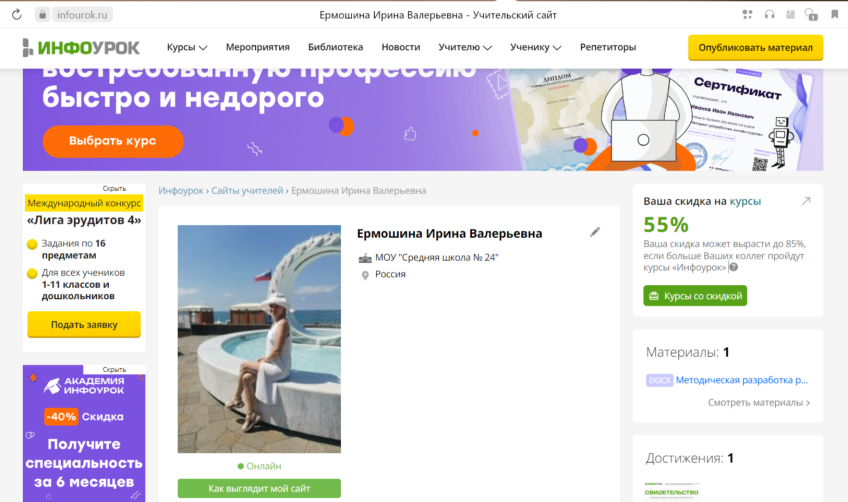 Общественно-педагогическая активность педагога: участие в работе педагогических сообществ, комиссий, жюри конкурсов
Республиканский уровень
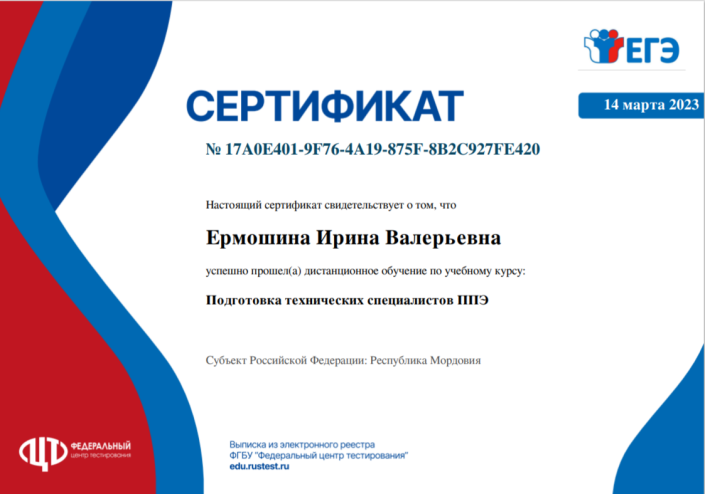 Общественно-педагогическая активность педагога: участие в работе педагогических сообществ, комиссий, жюри конкурсов
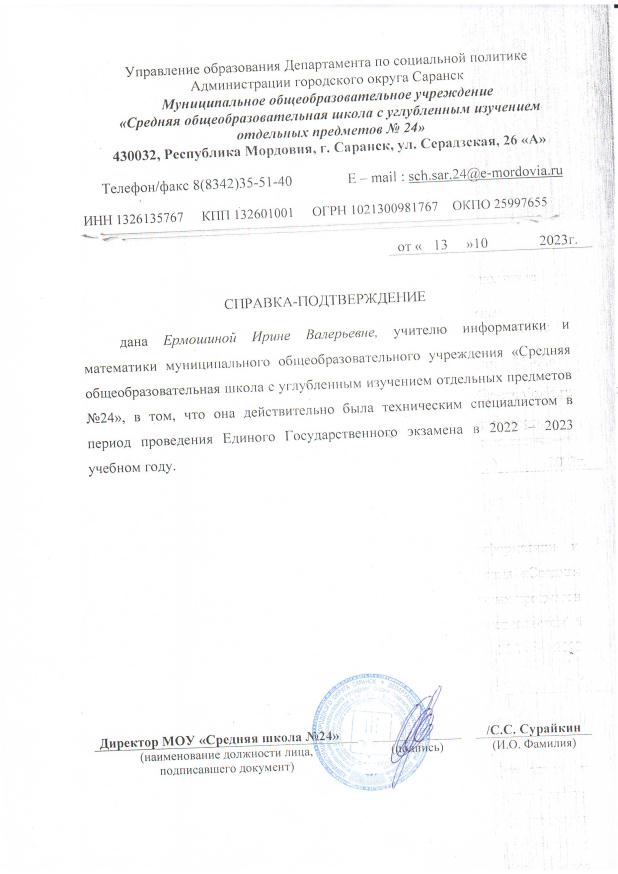 Общественно-педагогическая активность педагога: участие в работе педагогических сообществ, комиссий, жюри конкурсов
Республиканский  уровень
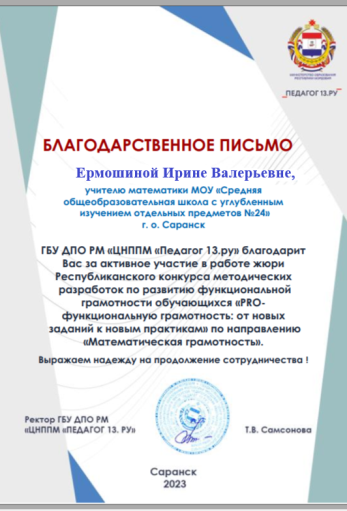 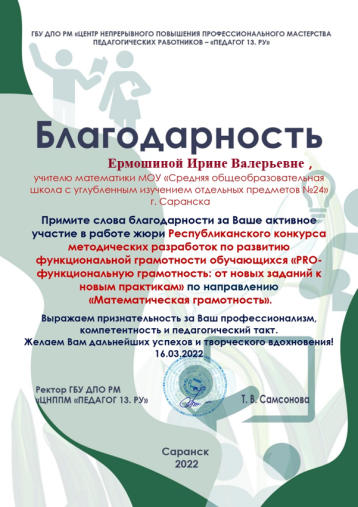 Участие педагога в профессиональных конкурсах
Победы и призовые места в конкурсах
 на порталах сети Интернет
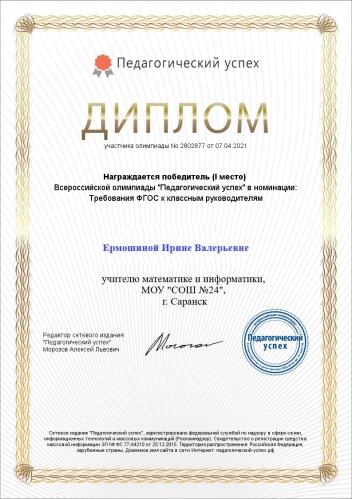 Награды и поощрения
Сеть интернет
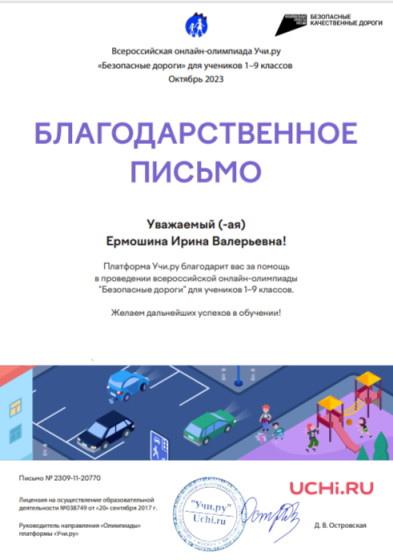 Награды и поощрения
Республиканский уровень
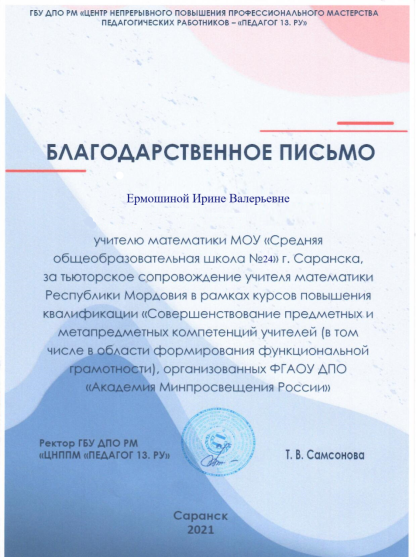 Награды и поощрения
Российский уровень
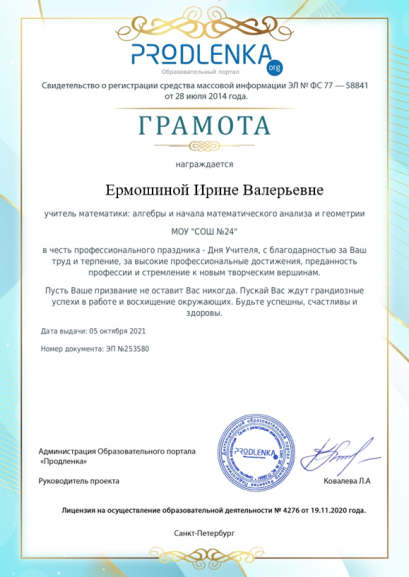